Qari mill-Ktieb 
Tal-Makkabin
1Mak1,10-15.41-43.54-57.62-64
F’dak iż-żmien, ħareġ għerq mill-agħar, Antijokju Epifani, bin is-sultan Antijoku; qabel ma beda jsaltan fis-sena 137
tas-saltna tal-Griegi kien miżmum b’rahan f’Ruma. Dik il-ħabta ħarġu minn Iżrael xi nies rinnegati u bdew ixewxu lil ħafna nies
u jgħidulhom:
“Ejja mmorru nagħmlu patt mal-Ġentili ta’ madwarna, għax kemm ilna li ksirnieha magħhom
laħquna ħafna ħsarat.” 
Dan id-diskors ingħoġob, 
u ndaħlu xi wħud mill-poplu u marru għand is-sultan, u dan tahom is-setgħa li
jdaħħlu d-drawwiet 
tal-ġnus. Bnew ġinnasju f’Ġerusalemm skont 
id-drawwiet tal-Ġentili, neħħew is-sinjali
taċ-ċirkonċiżjoni u ċaħdu 
l-patt il-qaddis, bdew jitħalltu mal-Ġentili u biegħu ruħhom għall-ħażen. Imbagħad is-sultan kiteb
lis-saltna kollha tiegħu li
lkoll kellhom jiffurmaw
poplu wieħed u kull wieħed iħalli l-liġi tiegħu.
Il-ġnus kollha qagħdu
għad-digriet tas-sultan,
u ħafna minn Iżrael għoġbithom ir-reliġjon tiegħu u offrew is-sagrifiċċju lill-allat foloz u kisru jum
is-Sibt. 
Fil-ħmistax tax-xahar ta’ Kislew tas-sena 145 Antijiku talla’ l-idolu, profanazzjoni u ħerba, fuq
l-artal, u hekk ukoll tellgħu artali fl-ibliet kollha ta’ Ġuda. Ħarqu l-inċens 
fil-bibien ta’ djarhom u 
fil-pjażeż. Il-Kotba tal-Liġi,
li rnexxielhom isibu, 
għamluhom bċejjeċ u ħarquhom. Kull min kienu jsibulu xi Ktieb tal-Patt, jonkella kien iħares il-liġi,
kienu jagħtuh il-mewt 
bis-saħħa tad-digriet
tas-sultan. Imma ħafna minn Iżrael għamlu l-qalb u webbsu raskom li ma jiklux
ikel imniġġes, huma għażlu li jmutu, basta li ma jitniġġsux b’ikel ipprojbit, u ma, jipprofanawx il-patt qaddis; u mietu.
Kbira kienet il-korla fuq Iżrael.
Il-Kelma tal-Mulej
R:/ Irroddu ħajr lil Alla
Salm Responsorjali
R:/ Mulej, agħtini l-ħajja, 
u jiena nħares il-kelma 
tiegħek
Nagħdab għall-aħħar 
minħabba l-ħżiena,
li jitilqu l-liġi tiegħek.
Il-ħbula tal-ħżiena 
dawramejt għalquni,
imma jien ma nsejtx 
il-liġi tiegħek.
R:/ Mulej, agħtini l-ħajja, 
u jiena nħares il-kelma 
tiegħek
Eħlisni mill-moħqrija 
tal-bniedem, u nħares 
il-preċċetti tiegħek.
Qorbu lejja li jfittxu 
l-ħażen, dawk li tbiegħdu mil-liġi tiegħek.
R:/ Mulej, agħtini l-ħajja, 
u jiena nħares il-kelma 
tiegħek
’Il bogħod mill-ħżiena 
s-salvazzjoni,
għax ma jfittxux 
il-kmandamenti tiegħek.
Nara ’l dawk li ħallewk 
u nistkerrahhom, 
għax ma jħarsux 
il-kelma tiegħek.
R:/ Mulej, agħtini l-ħajja, 
u jiena nħares il-kelma 
tiegħek
Hallelujah, Hallelujah
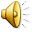 Jiena d-dawl tad-dinja, jgħid il-Mulej;
min jiġi warraja jkollu 
d-dawl tal-ħajja.
Hallelujah, Hallelujah
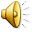 Qari mill-Evanġelju skont  San Luqa
Lq 18, 35-43
R:/ Glorja lilek Mulej
Waqt li Ġesù kien riesaq 
lejn Ġeriko, kien hemm wieħed agħma bilqiegħda mal-ġenb tat-triq jittallab 
il-karità.
Dan sama’ l-kotra tan-nies għaddejja u beda jistaqsi x’ġara.  U qalulu li kien għaddej Ġesù ta’ Nazaret. Ħu qadab jgħajjat u jgħid:
“Ġesù, Bin David, ikollok ħniena minni!”
Dawk li kienu mexjin quddiem bdew iċanfruh u jsikktuh, imma hu aktar
issokta jgħajjat:
“Ġesù Bin David, 
ikolllok ħniena minni!”
Ġesù waqaf u ordna li jressquhulu quddiemu.
Meta resaq, staqsieh:
“Xi tridni nagħmillek?”
“Li nara, Mulej!” 
wieġbu dak. U Ġesù qallu:
“Ara, iva! Il-fidi tiegħek salvatek.”
U minnufih beda jara, u baqa’ miexi warajh jagħti glorja lil Alla. U l-poplu kollu li ra dan beda jfaħħar lil Alla.
Il-Kelma tal-Mulej
R:/ Tifħir lilek Kristu